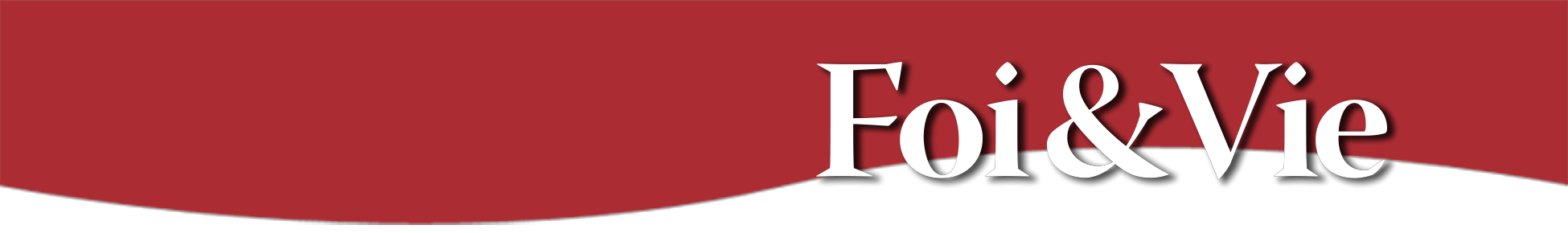 Juillet 2019
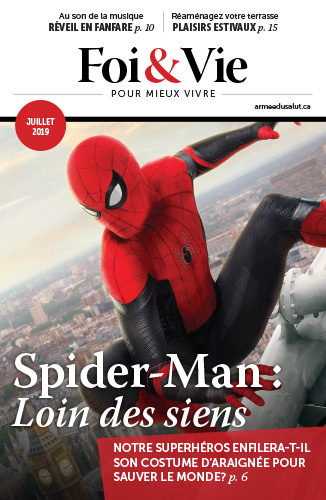 Les articles suivants paraîtront dans lenuméro de Juillet de Foi & Vie :  
Confectionnez le cadeau parfait pour la fête des Pères.
Manger sainement avec Erin, sudoku, jeu-questionnaire.
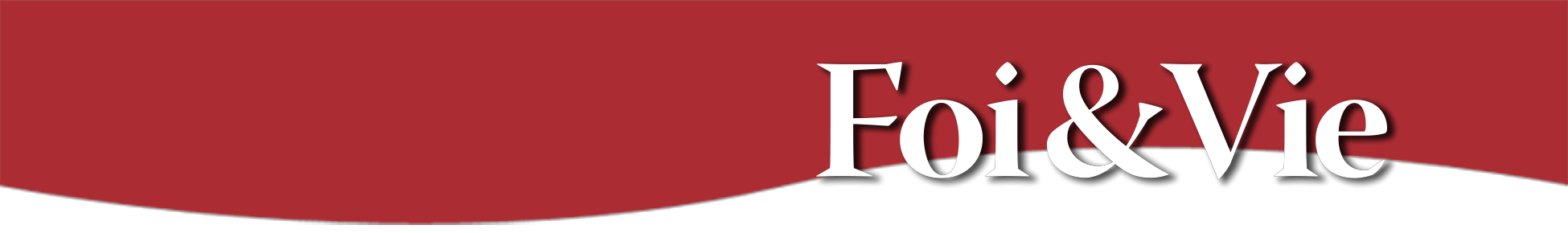 Juillet 2019
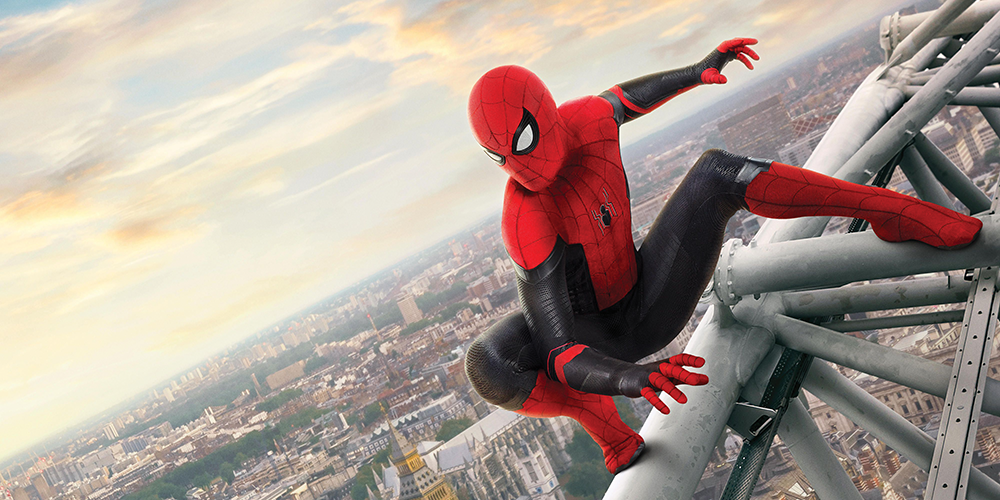 Retour d’un superhéros
Dans Spider-Man : Loin des siens, un groupe de mystérieuses créatures cause des ravages en Europe. Spider-Man viendra-t-il à la rescousse?
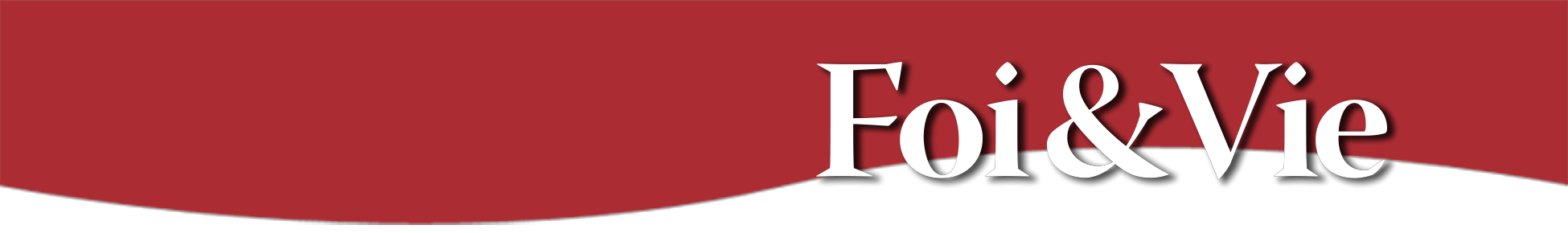 Juillet 2019
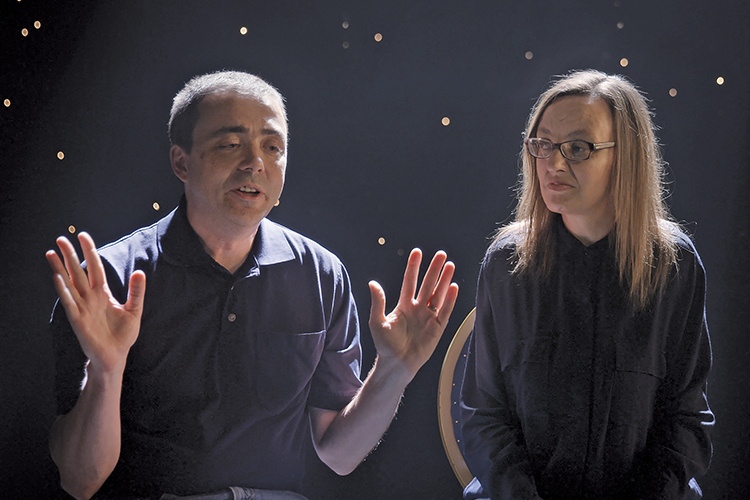 Au son de la musique
Grâce à la fanfare de l’état-major canadien de l’Armée du Salut, un couple s’est tourné vers Dieu.
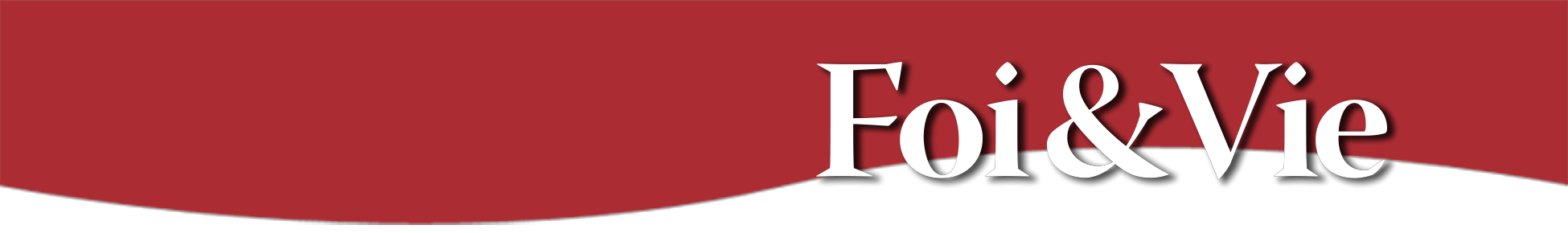 Juillet 2019
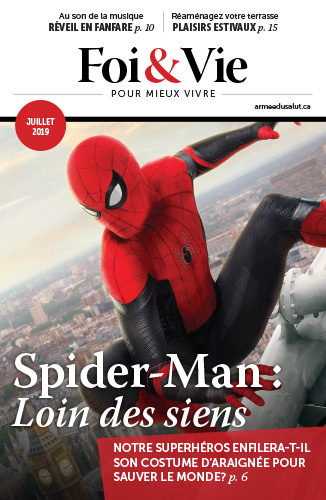 Procurez-vous votre exemplaire aujourd’hui même